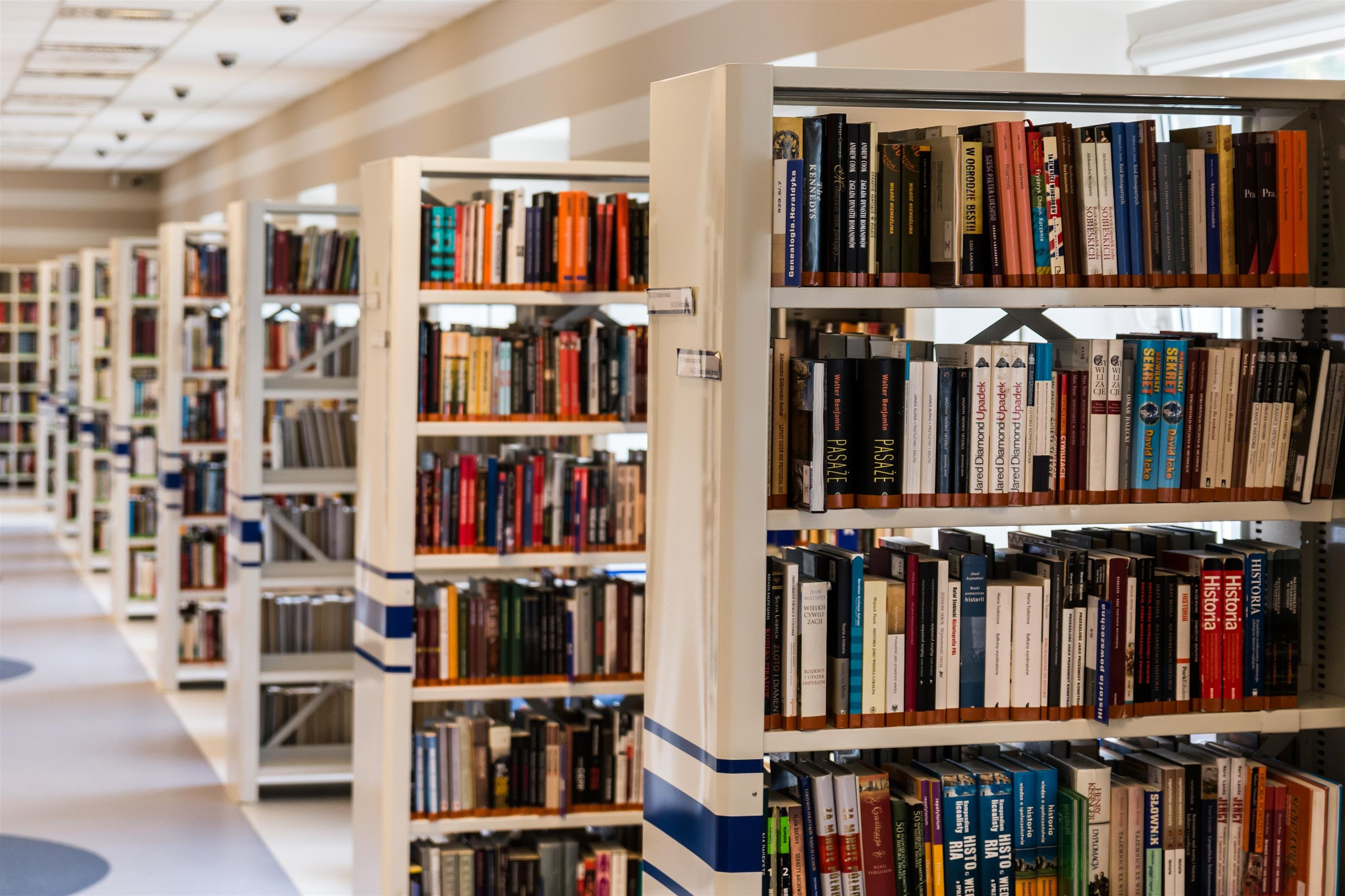 КОМУНАЛЬНИЙ ЗАКЛАД 
"ЦЕНТР ПОЗАШКІЛЬНОЇ ОСВІТИ" МЕЛІТОПОЛЬСЬКОЇ МІСЬКОЇ РАДИ ЗАПОРІЗЬКОЇ ОБЛАСТІ
ДОСЛІДНИЦЬКО-ЕКСПЕРИМЕНТАЛЬНИЙ ВІДДІЛ
запрошує учнів 9-11 класів
долучитися до 
науково-дослідницької роботи
Створення умов для творчого, інтелектуального, духовного розвитку учнівської молоді
САМЕ У НАС...
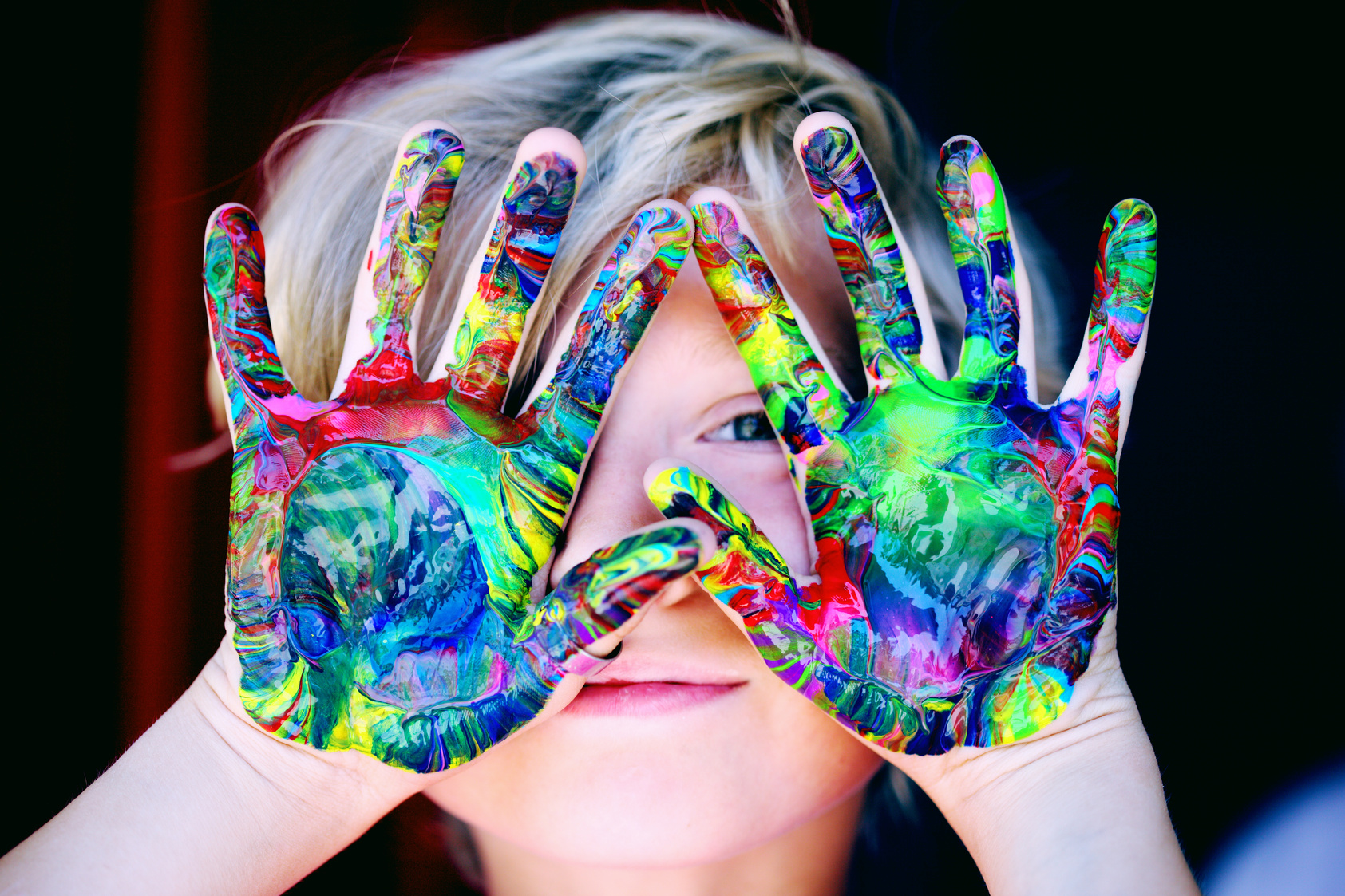 Задоволення освітніх потреб та залучення до науково-дослідницької роботи
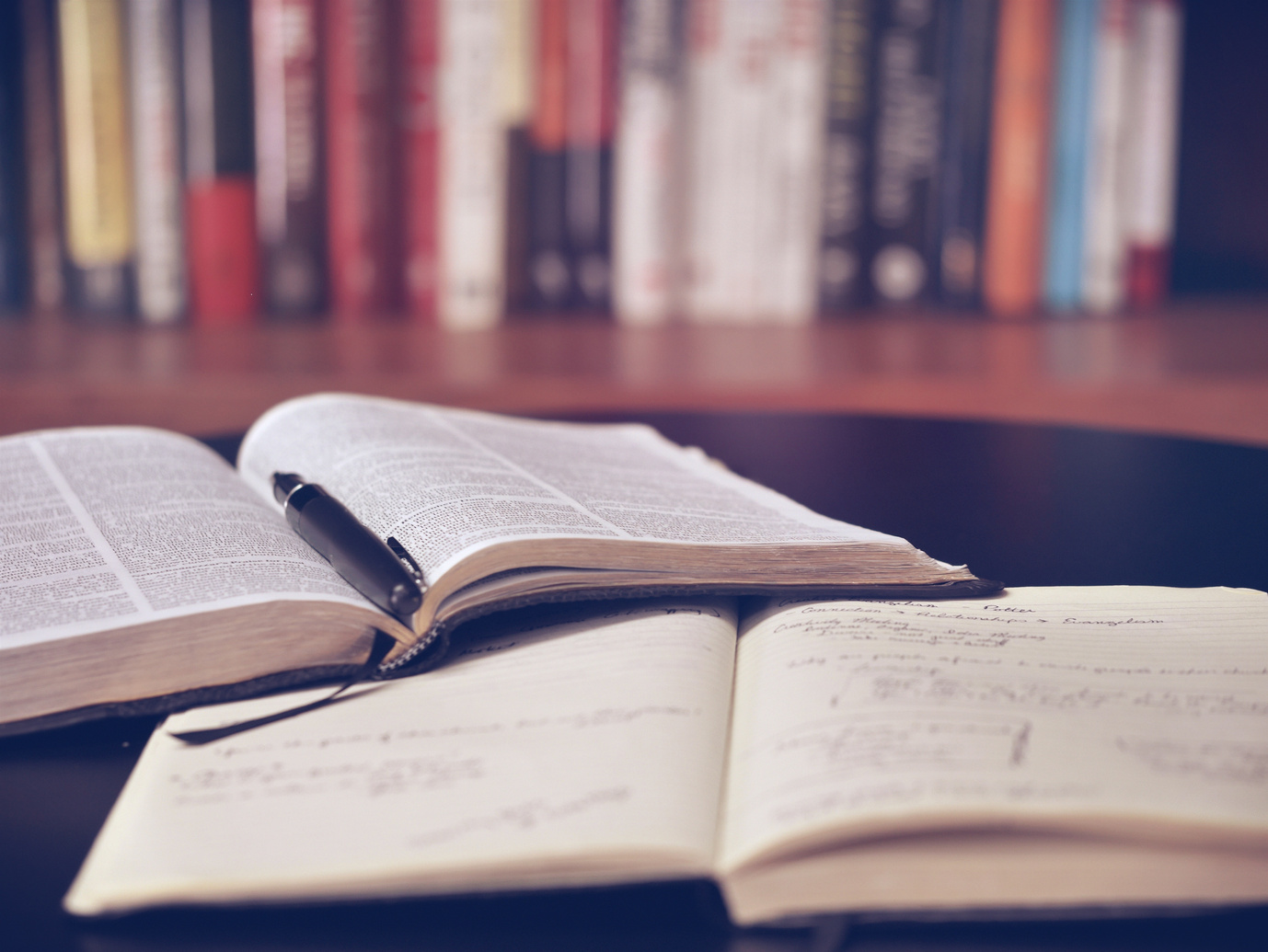 ПОГЛИБИТЕ
ЗНАННЯ З ШКІЛЬНИХ ПРЕДМЕТІВ
ЗМОЖЕТЕ ПОДОРОЖУ-ВАТИ Й ОТРИМУЄТЕ НОВИЙ ДОСВІД
ОПАНУЄТЕ
ОРАТОРСЬКЕ МИСТЕЦТВО, ВМІННЯ
ВЕСТИ ДИСКУСІЮ І ДІАЛОГ
ПРИЄДНАЄТЕСЬ ДО НАУКОВО-ДОСЛІДНИЦЬКОЇ ДІЯЛЬНОСТІ
РАЗОМ З НАМИ ВИ...
НАШІ ПАРТНЕРИ...
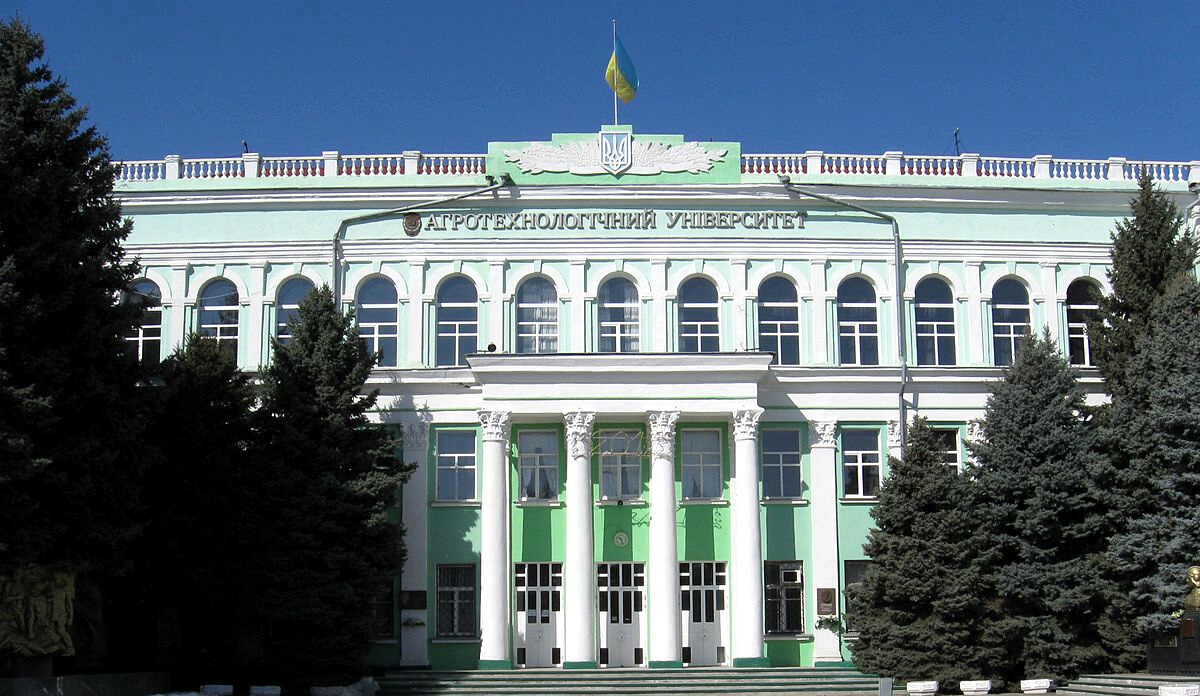 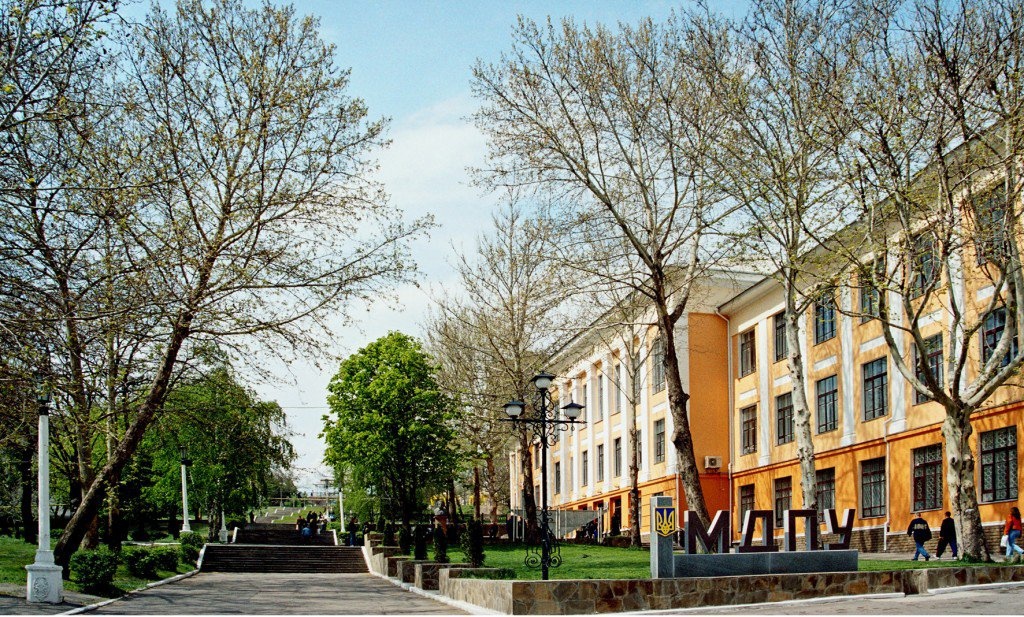 Таврійський державний агротехнологічний університет 
ім. Дмитра Моторного
Мелітопольський державний педагогічний університет 
ім. Богдана Хмельницького
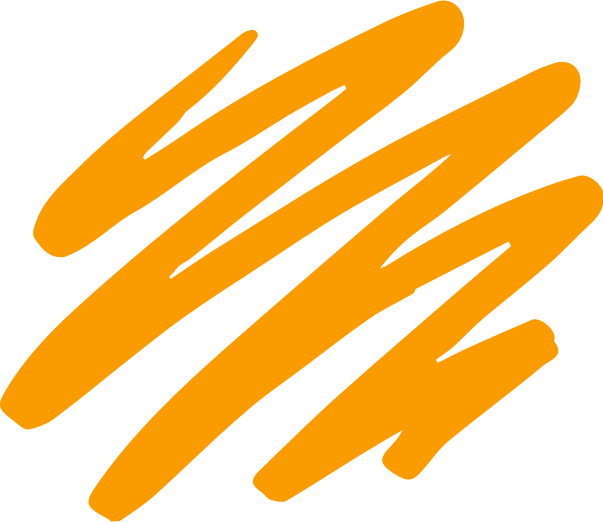 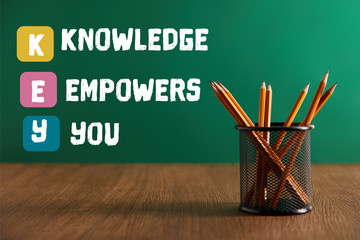 Є бажання розширити свої знання?
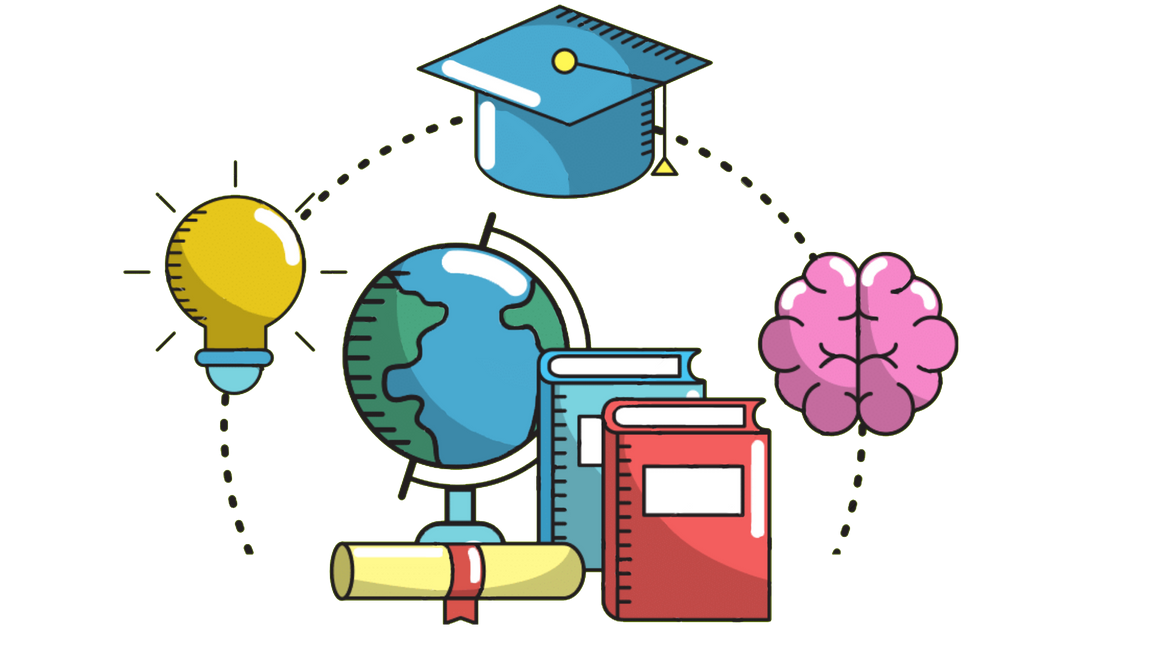 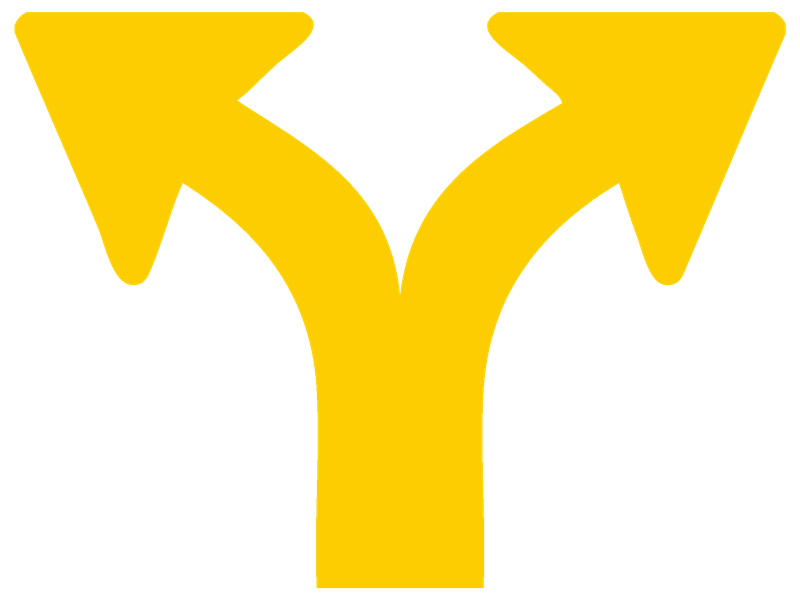 Тоді обирай свій напрям!
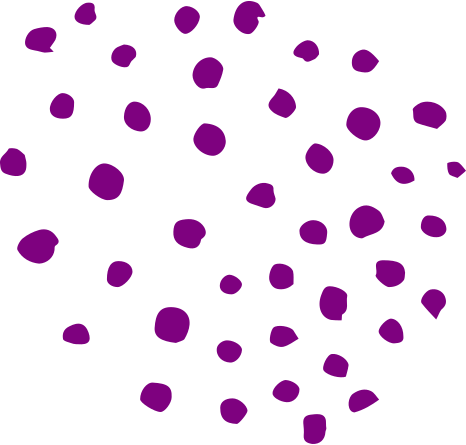 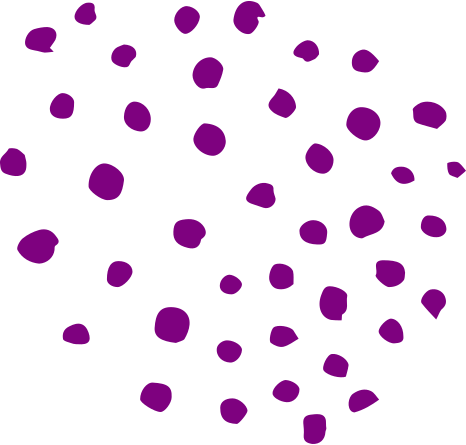 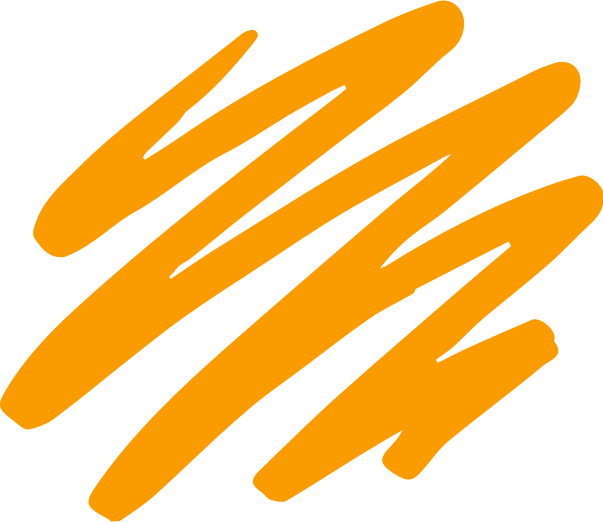 Відділення 
історії
Історія України
Всесвітня історія
Історичне краєзнавство
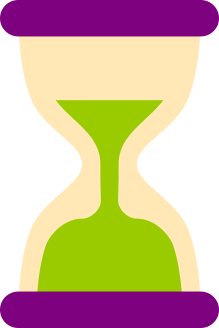 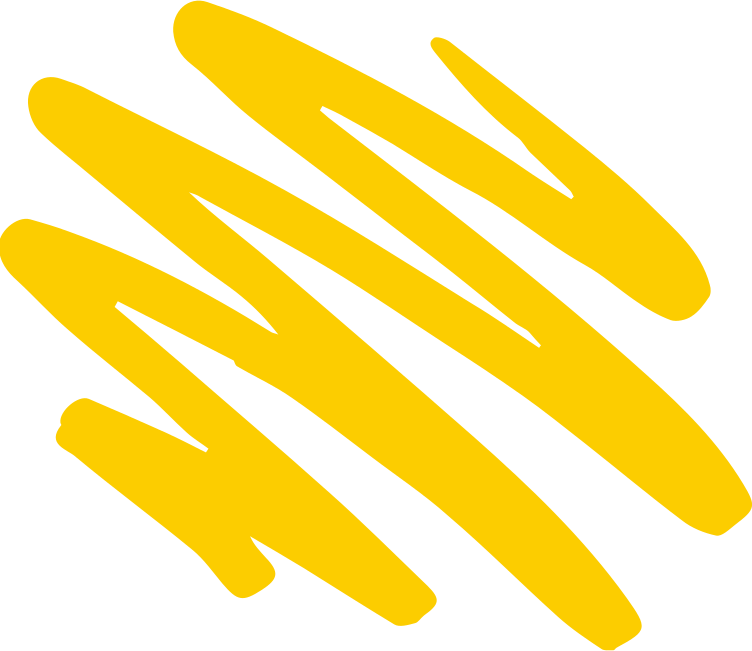 Етнологія
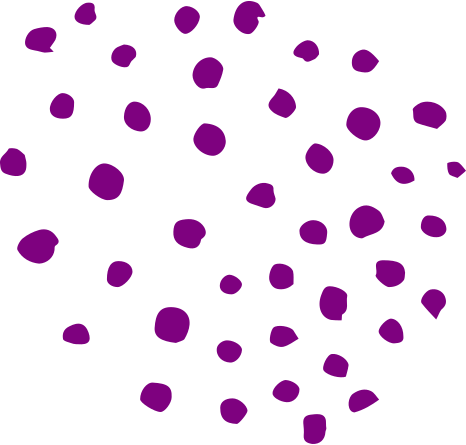 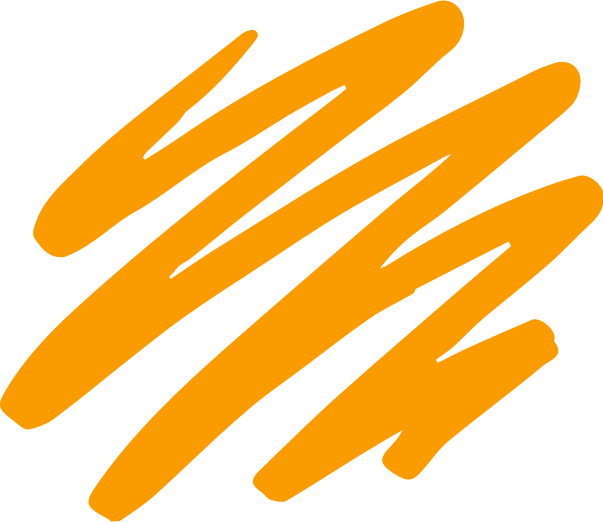 Відділення 
математики
Прикладна математика
Математика
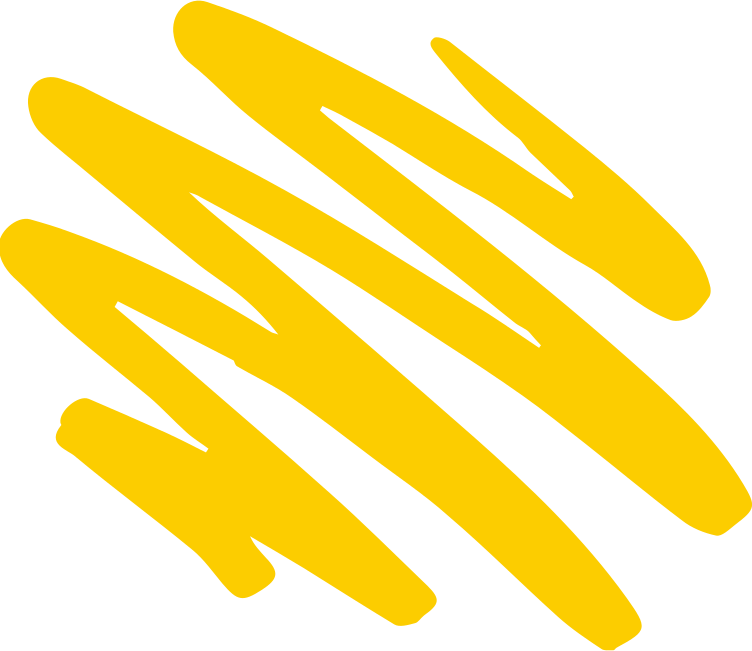 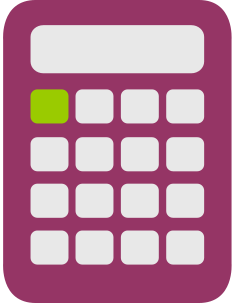 Математичне моделювання
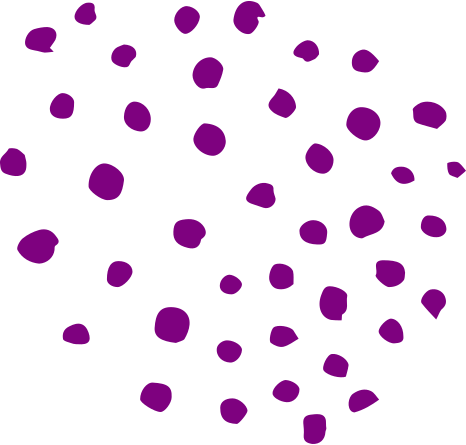 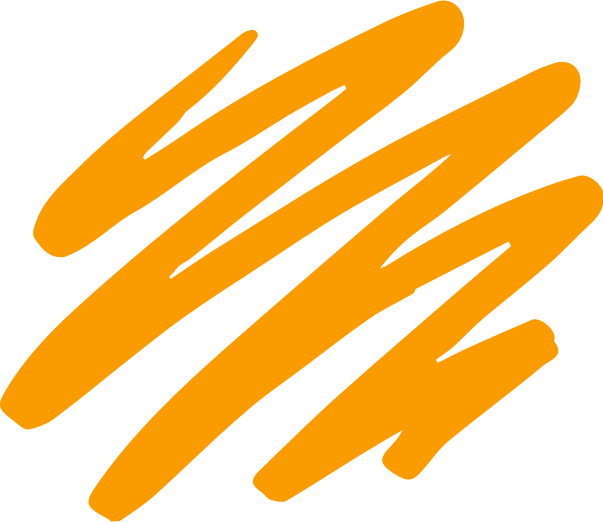 Відділення 
економіки
Економічна теорія
Мікро- та макроекономіка
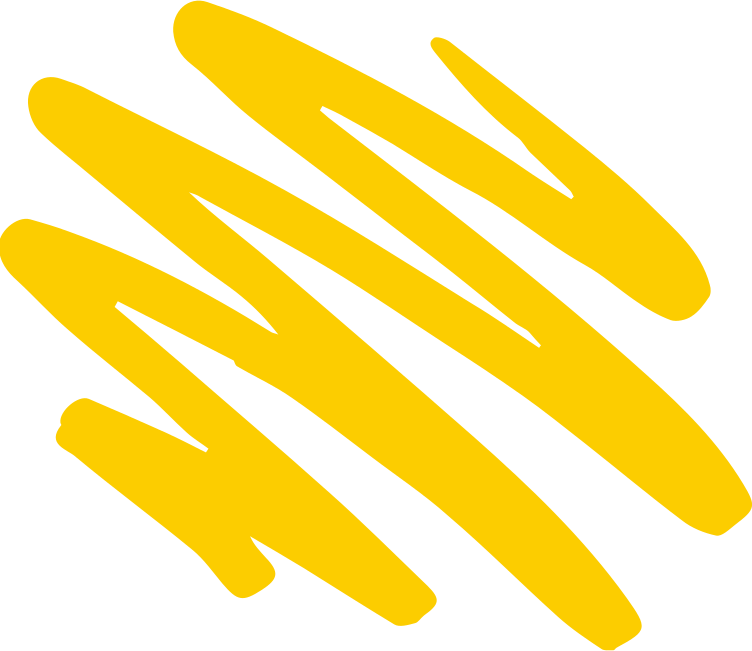 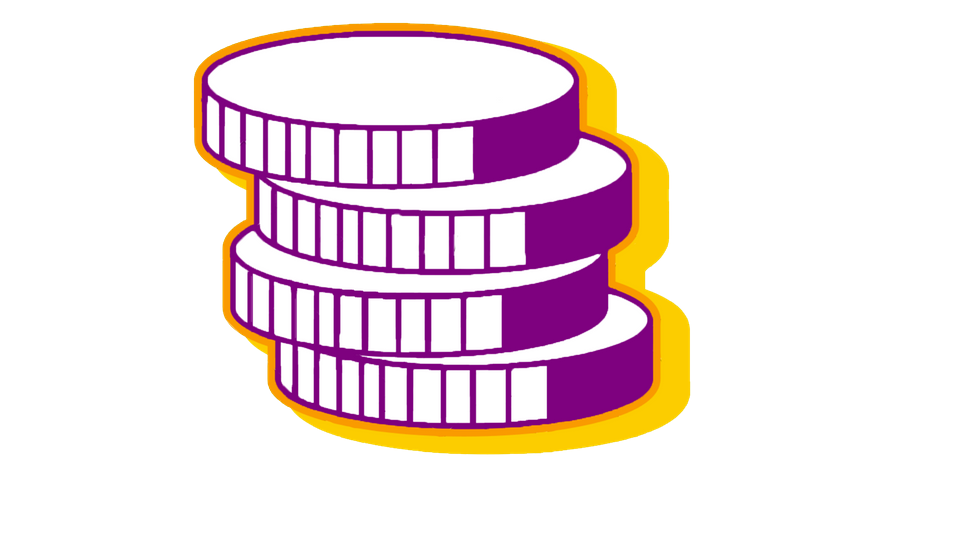 Фінанси, грошовий обіг та кредит
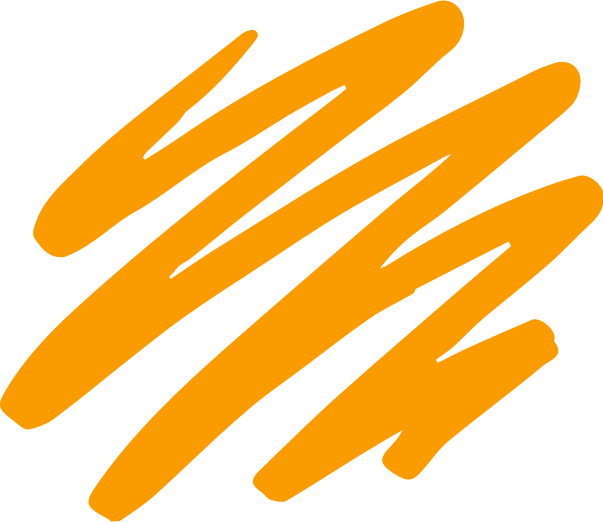 Відділення 
комп'ютерних наук
Комп'ютерні системи та мережі
Безпека інформаційних та
телекомунікаційних систем
Технології програмування
Інформаційні системи, бази даних та системи штучного інтелекту
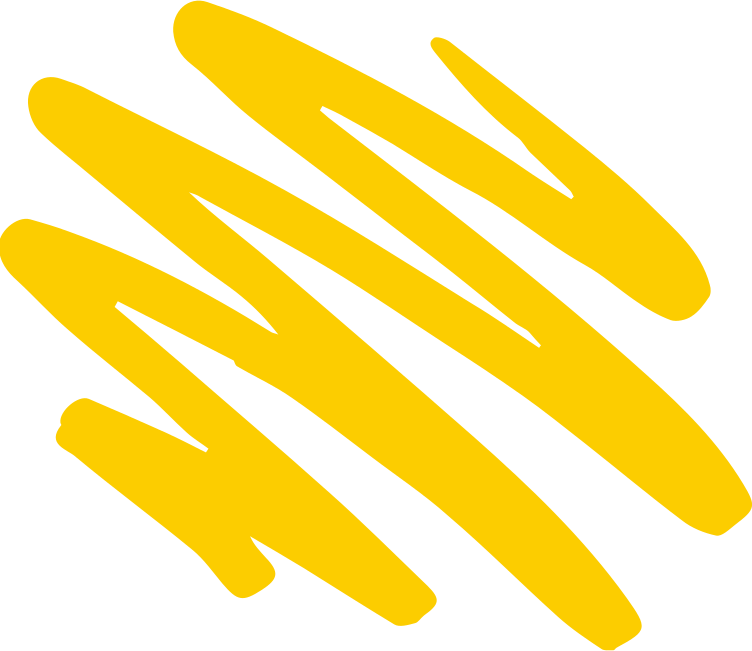 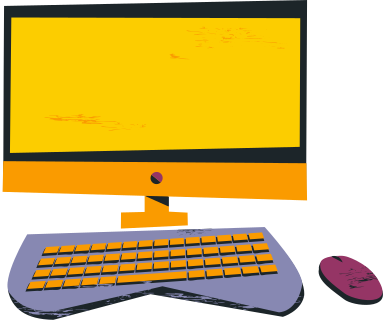 Internet-технології та WEB дизайн
Мультимедійні системи, навчальні та ігрові програми
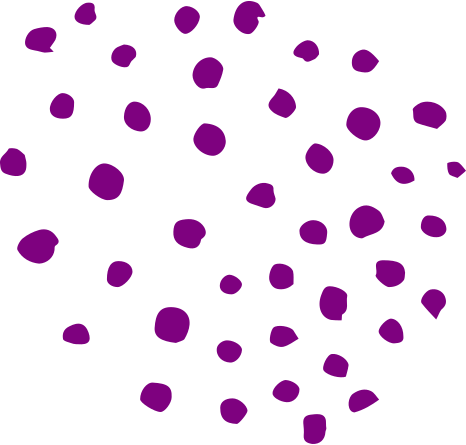 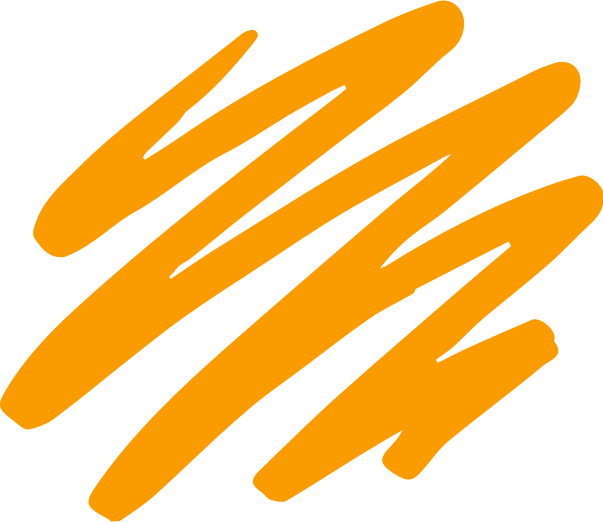 Кліматологія
Відділення 
наук про Землю
Геологія, геохімія
Гідрологія
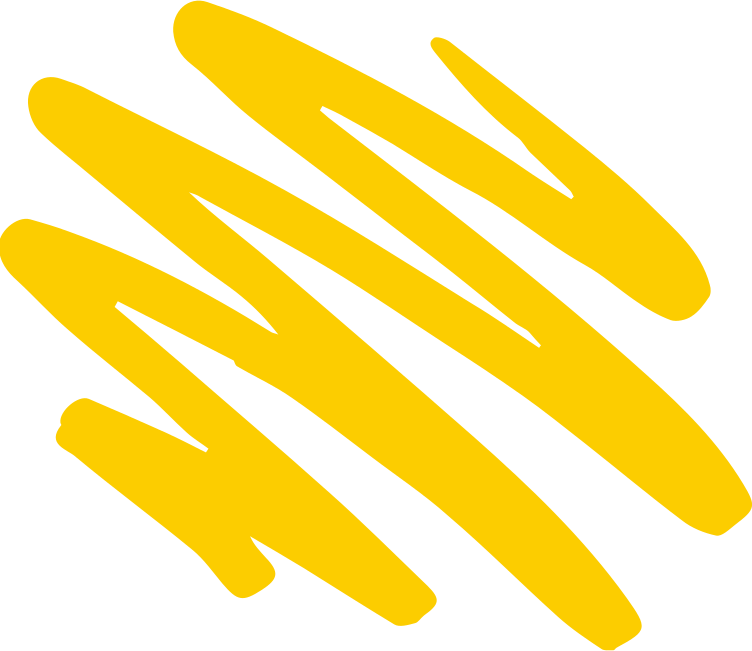 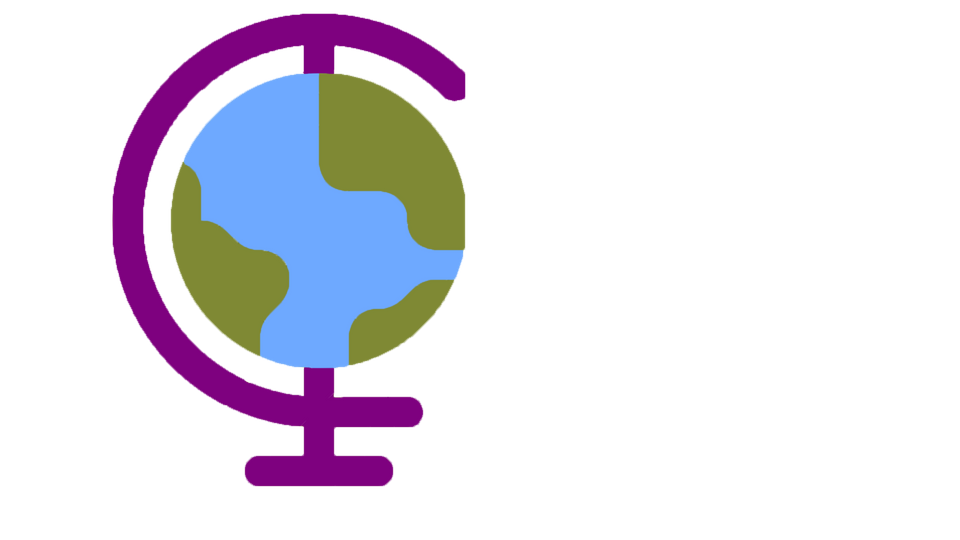 Географія та ландшафтознавство
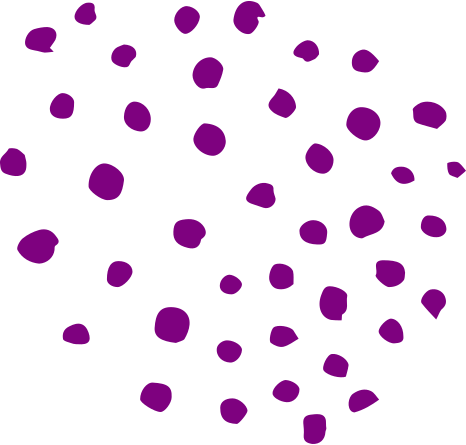 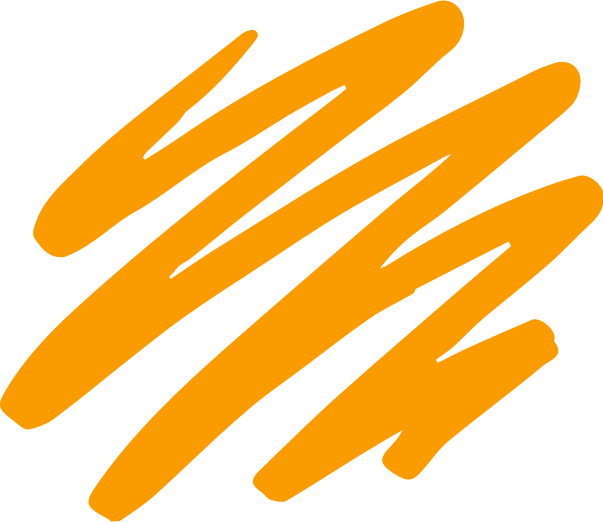 Відділення 
філософії та суспільство-знавства
Філософія
Релігієзнавство
Журналістика
Педагогіка
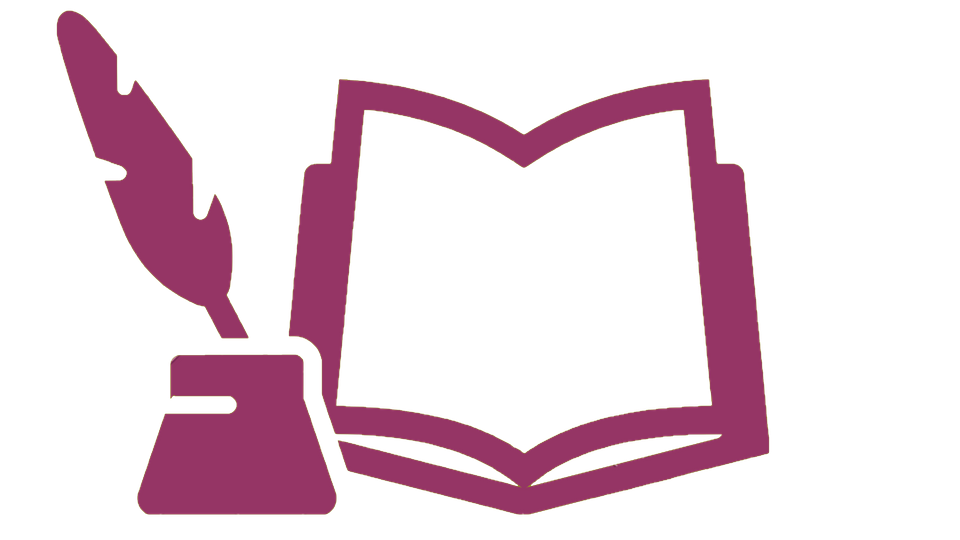 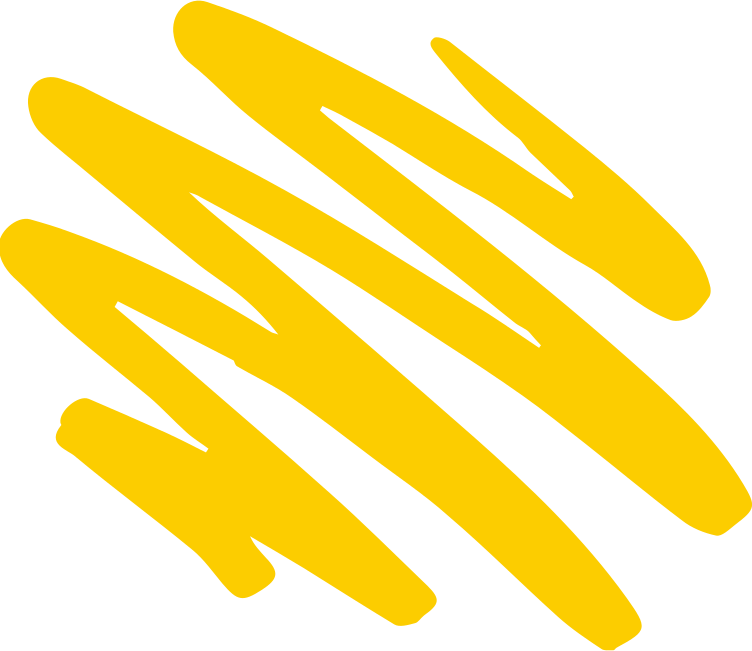 Правознавство
Соціологія
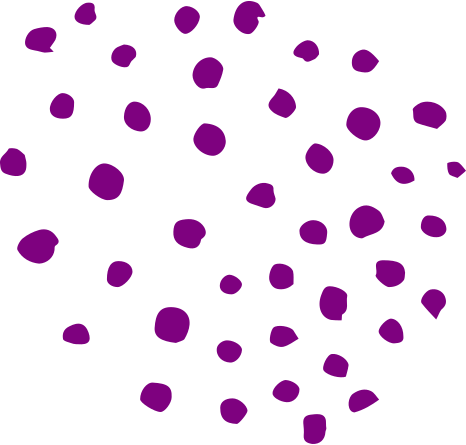 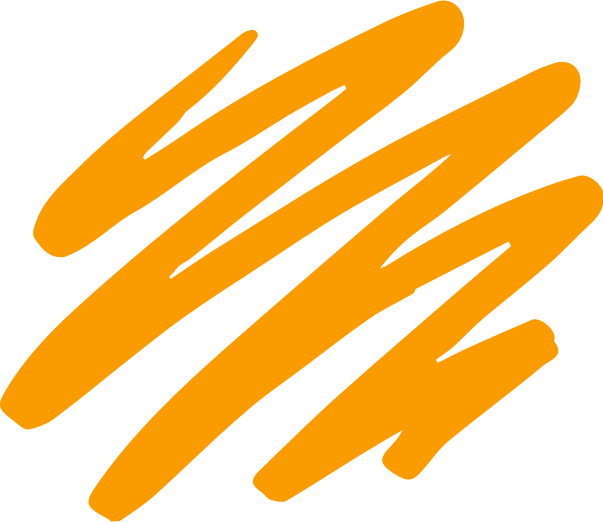 Відділення 
літературознавства фольклористики та мистецтвознавства
Фольклористика
Українська література
Зарубіжна література
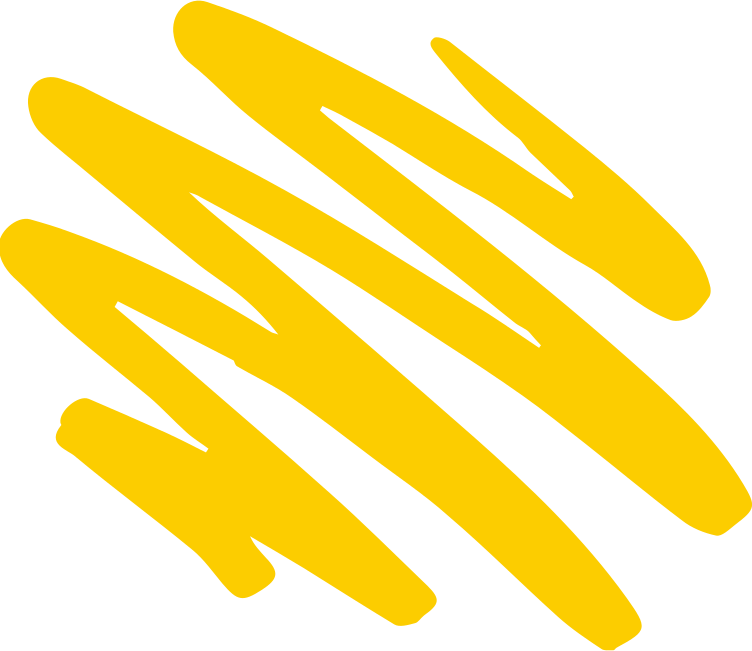 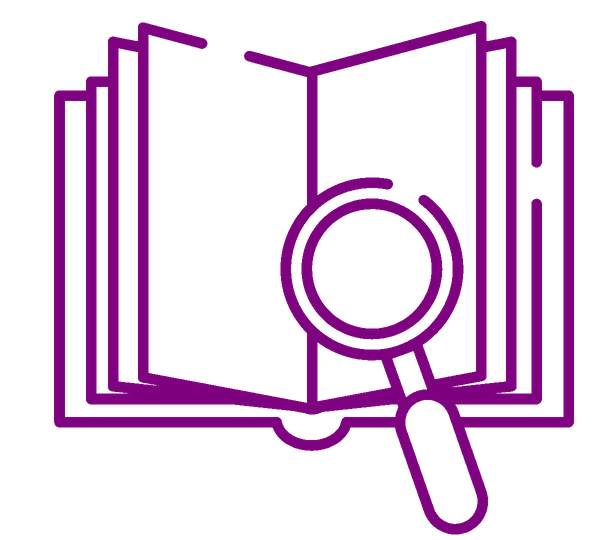 Мистецтвознавство
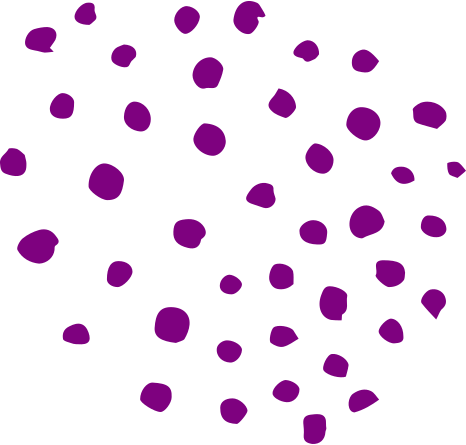 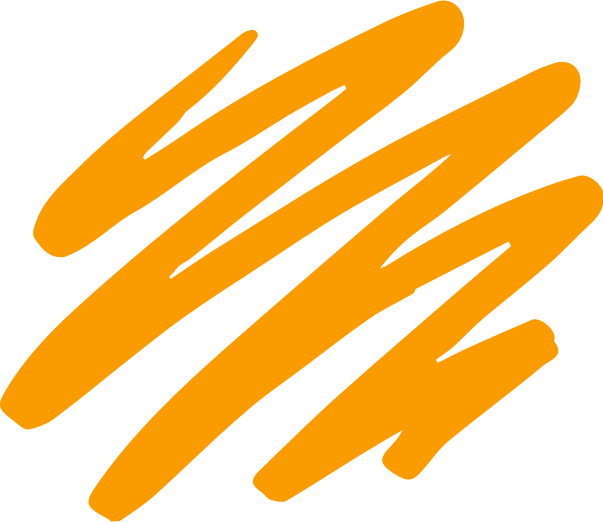 Відділення 
мовознавства
Українська мова
Англійська мова
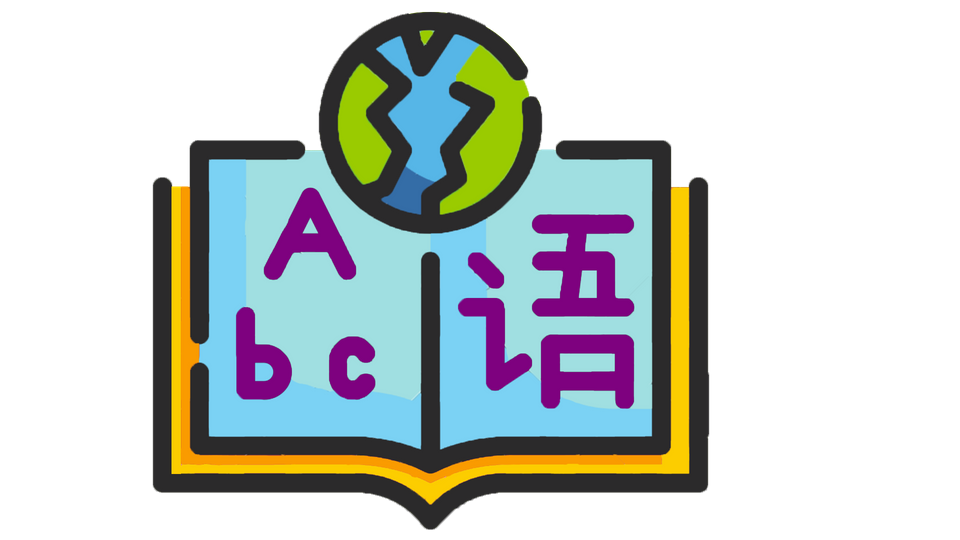 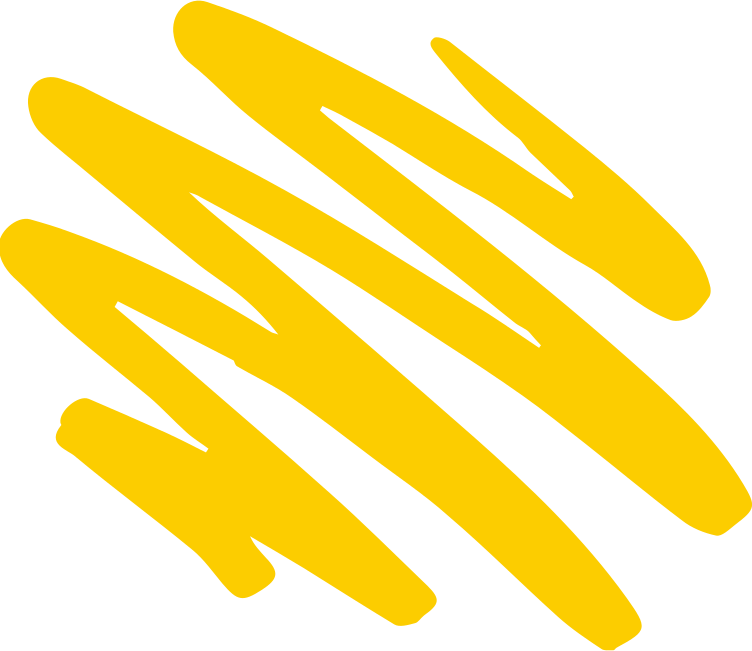 Німецька мова
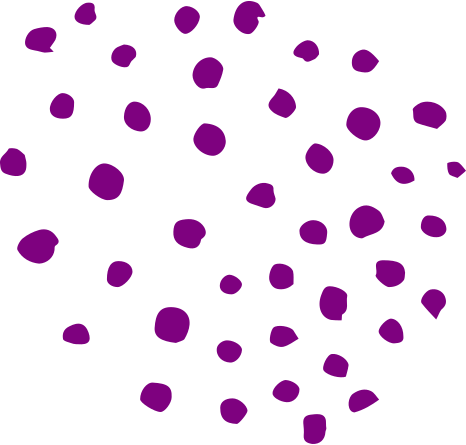 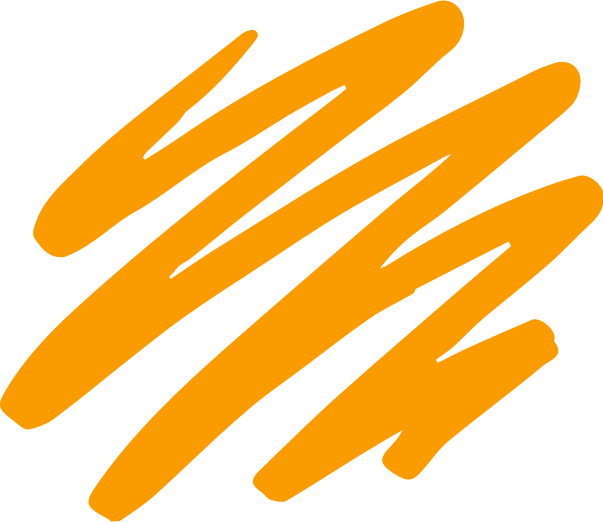 Хімія
Відділення 
хімії та біології
Біологія людини
Загальна біологія
Зоологія, ботаніка
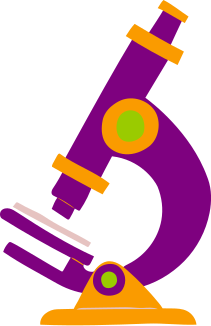 Медицина, валеологія
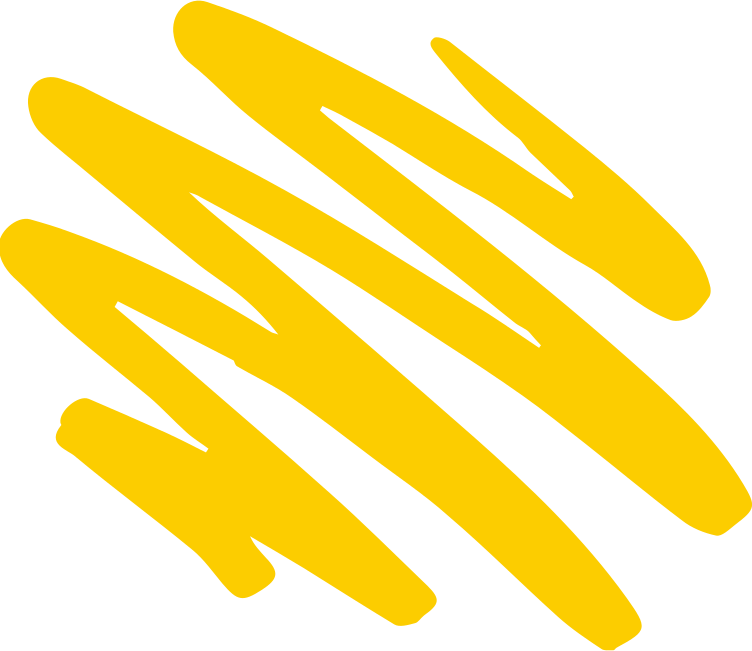 Психологія
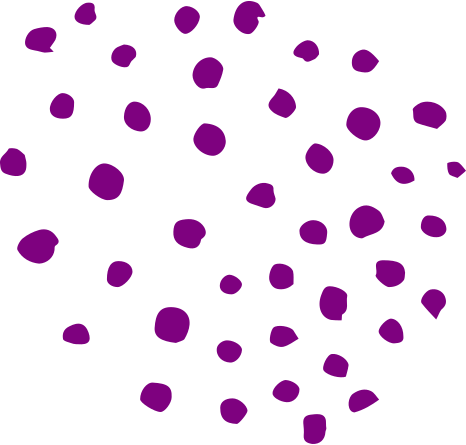 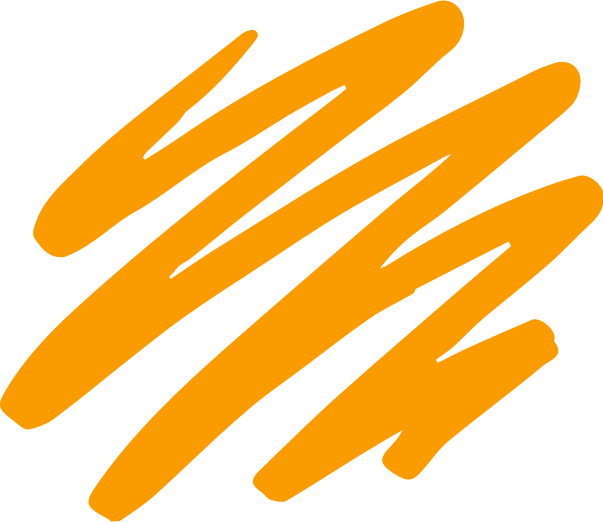 Відділення 
екології та аграрних наук
Екологія
Охорона довкілля
Агрономія
Ветеринарія та зоотехніка
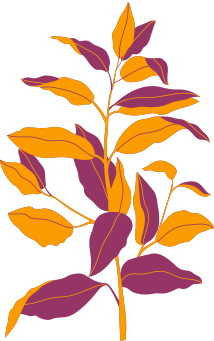 Лісознавство
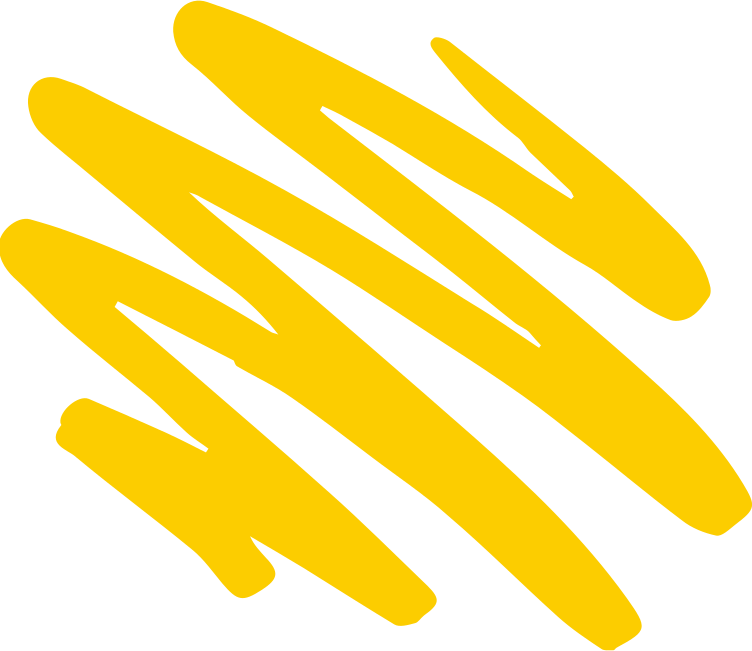 Селекція та генетика
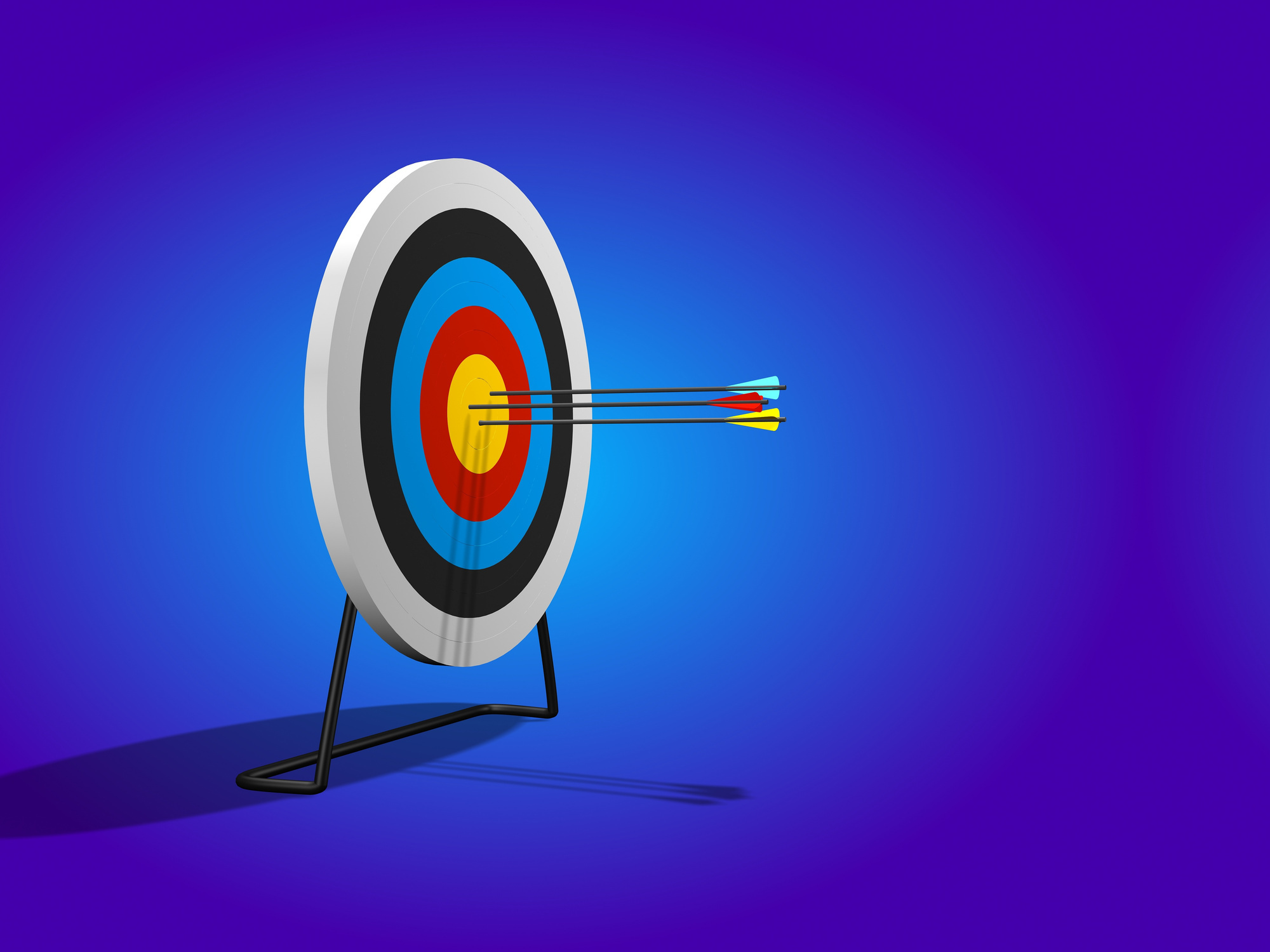 Навчаємо.
Супроводжуємо.
Перемагаємо!
Міжнародна науково-практична конференція учнів-членів Малої академії наук «Україна очима молодих»
Всеукраїнський конкурс-захист науково-дослідницьких робіт учнів-членів МАН України
Всеукраїнський біологічний форум учнівської та студентської молоді «Дотик природи»
Всеукраїнський науково-технічний конкурс "Еко-Техно Україна"
Міжнародний конкурс Stockholm Junior Water Prize
Всеукраїнські та міжнародні наукові конференції
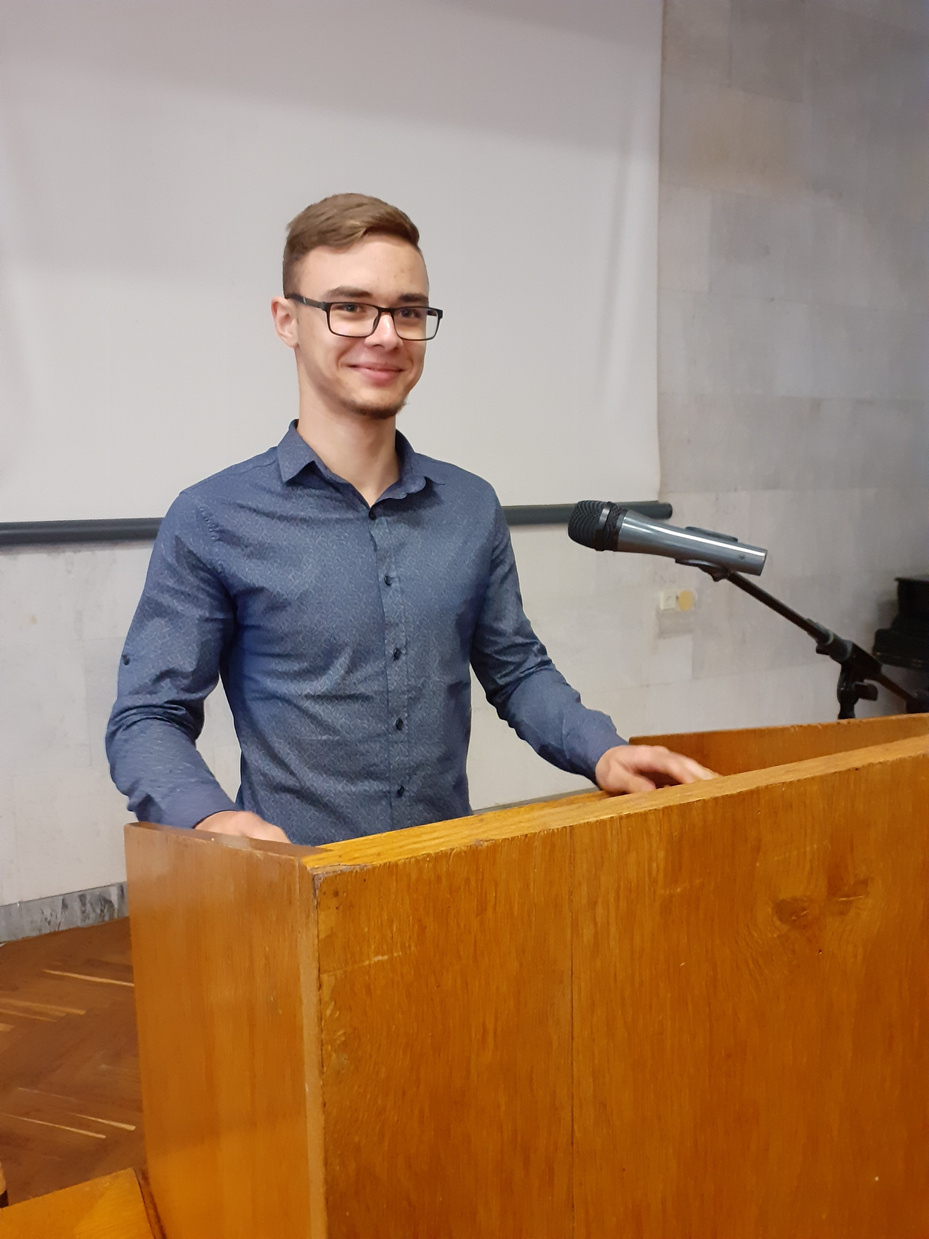 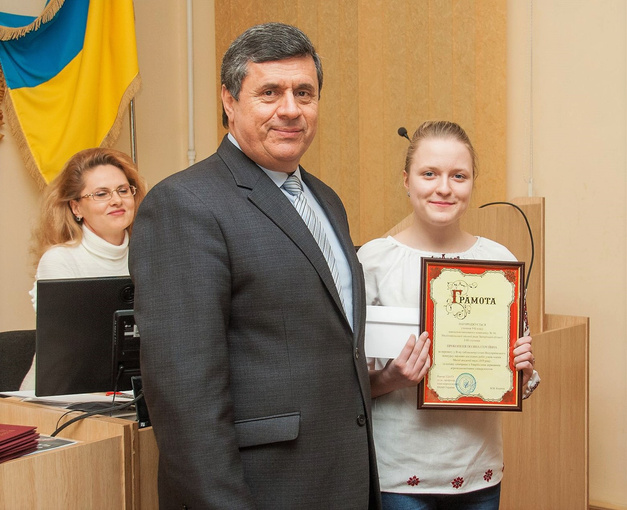 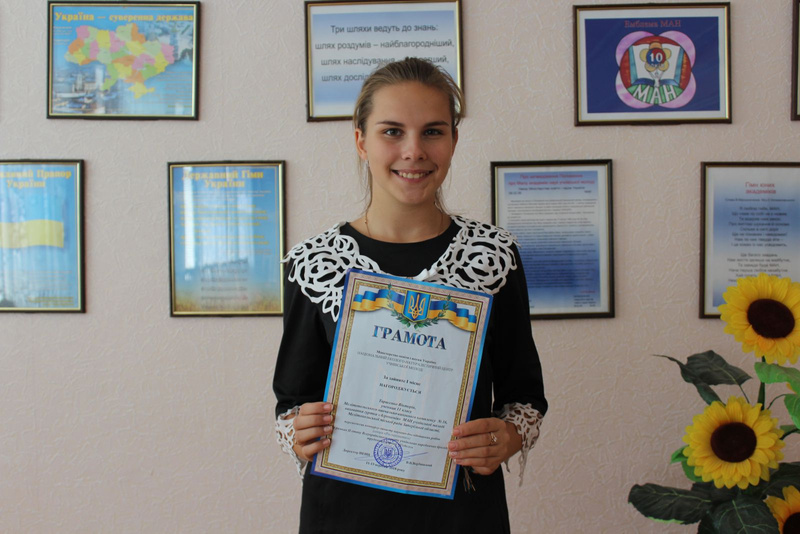 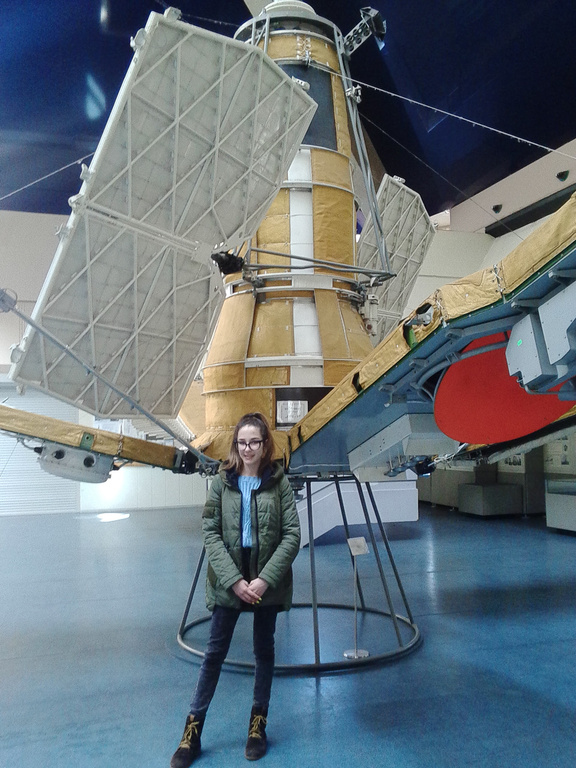 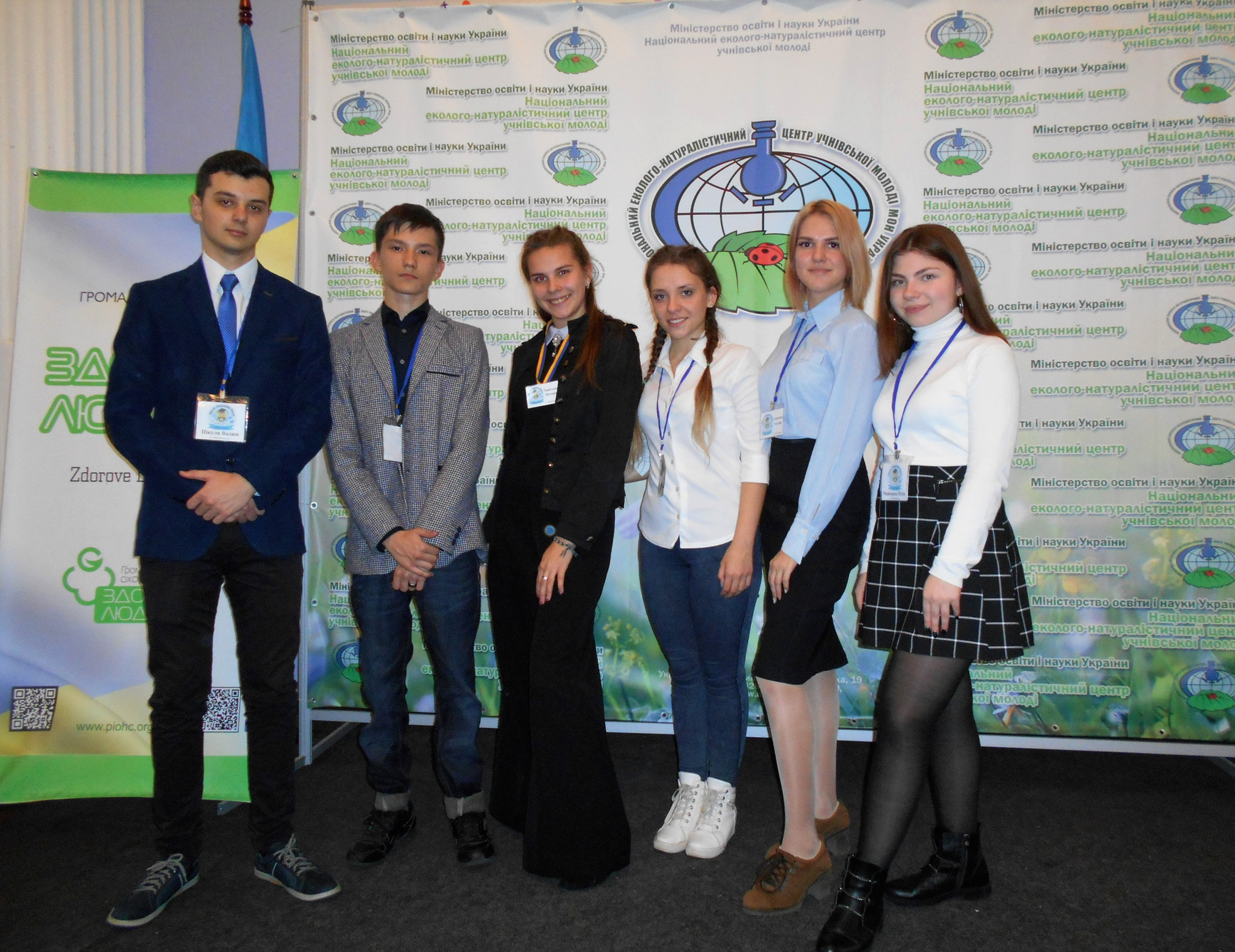 Матимете можливість 
публічної презентації власних розробок
та отримаєте нові враження
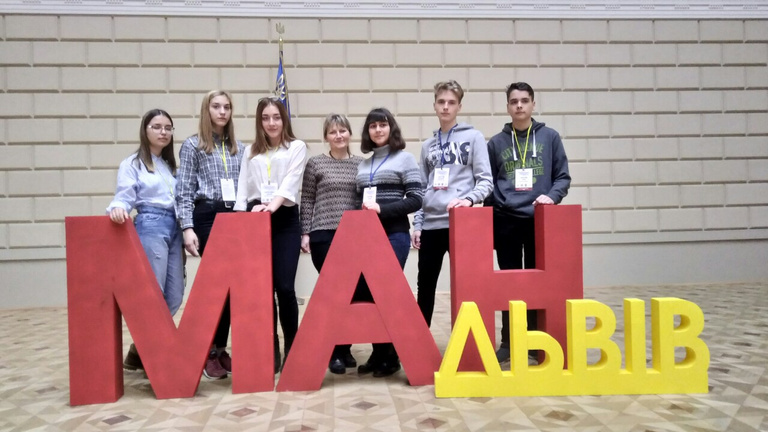 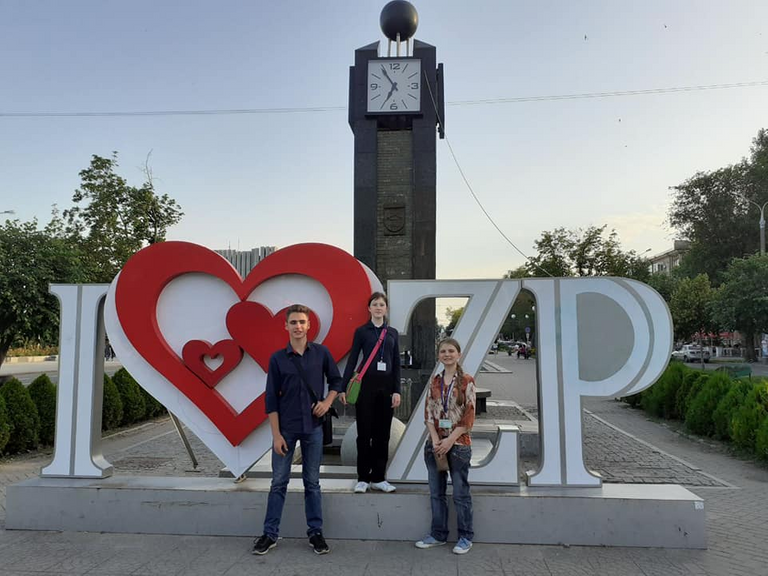 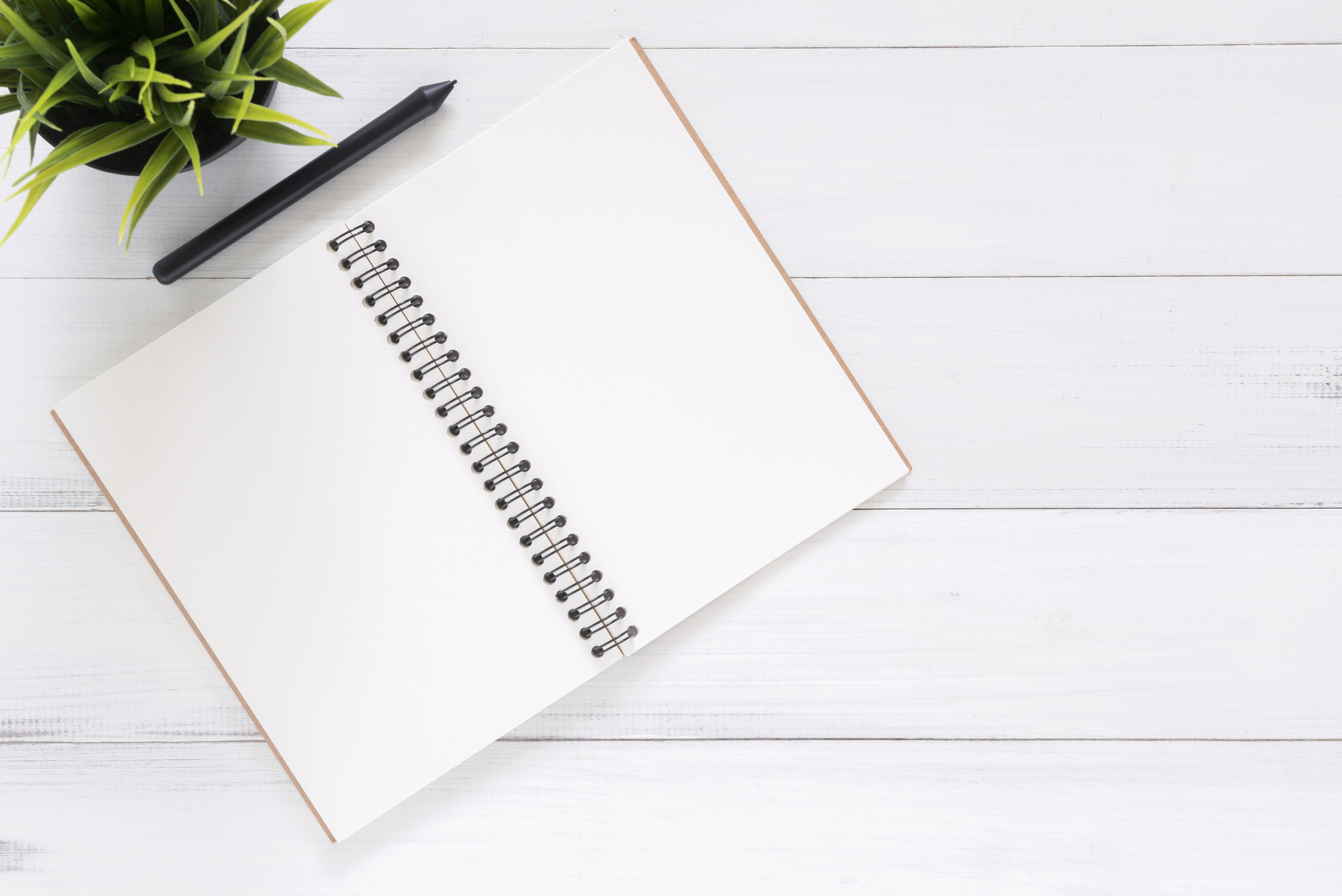 вул. Іллі Стамболі, 17
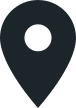 expert.kzcpo@gmail.com
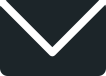 (099) 03 81 041
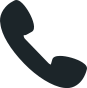 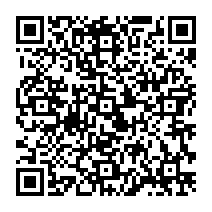 cposcience
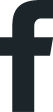 Посилання для подачі заявки
myscience_cpo
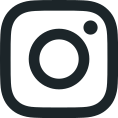 Заповніть заявку – і ми з вами зв'яжемось